التواصل اللغوي
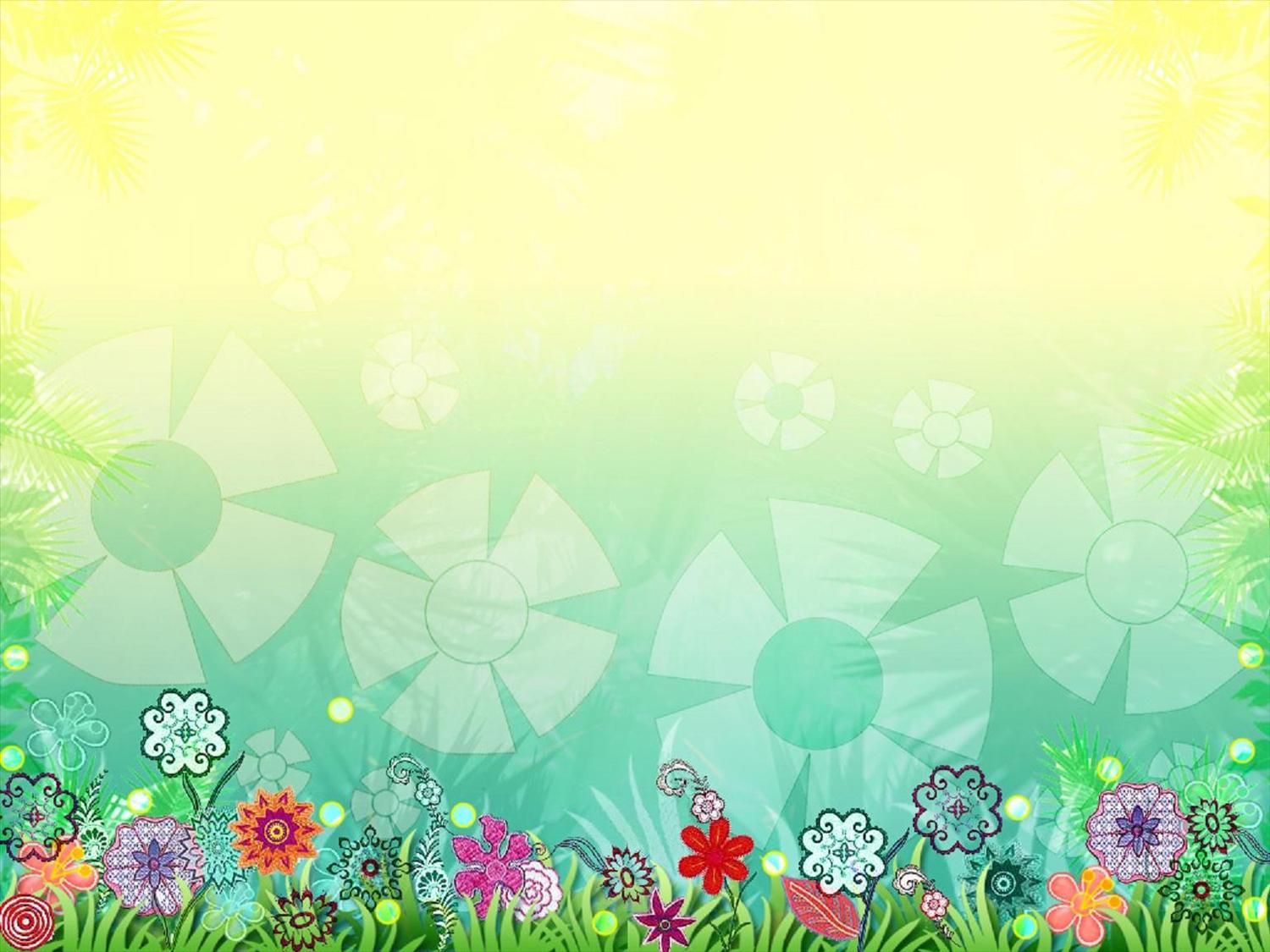 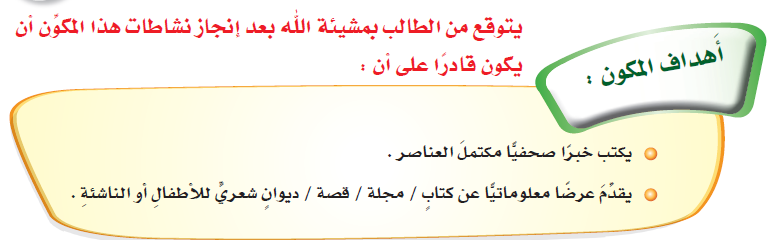 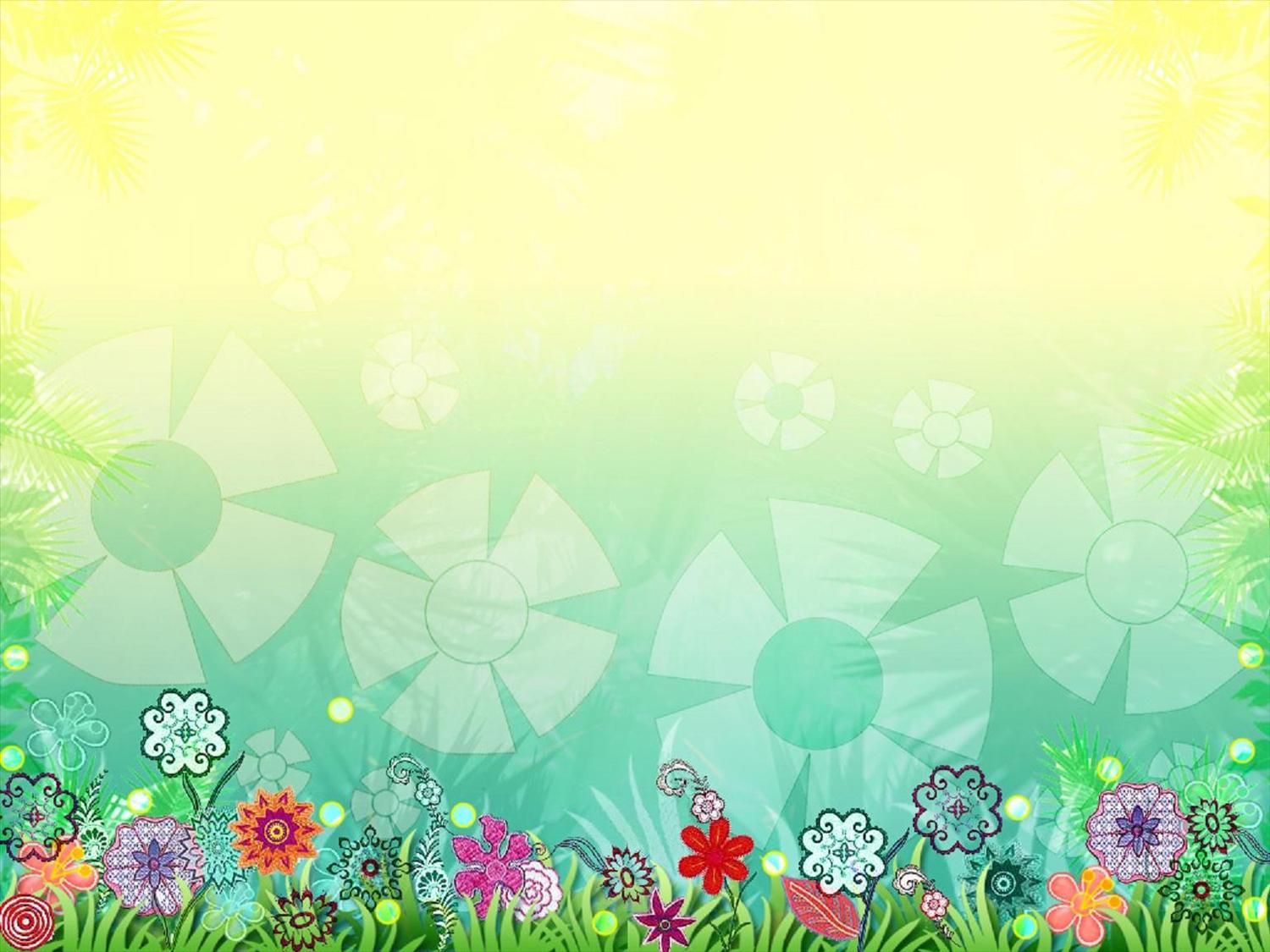 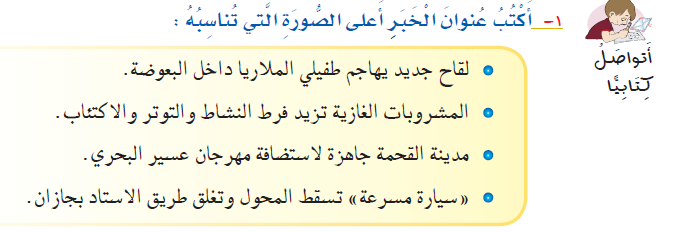 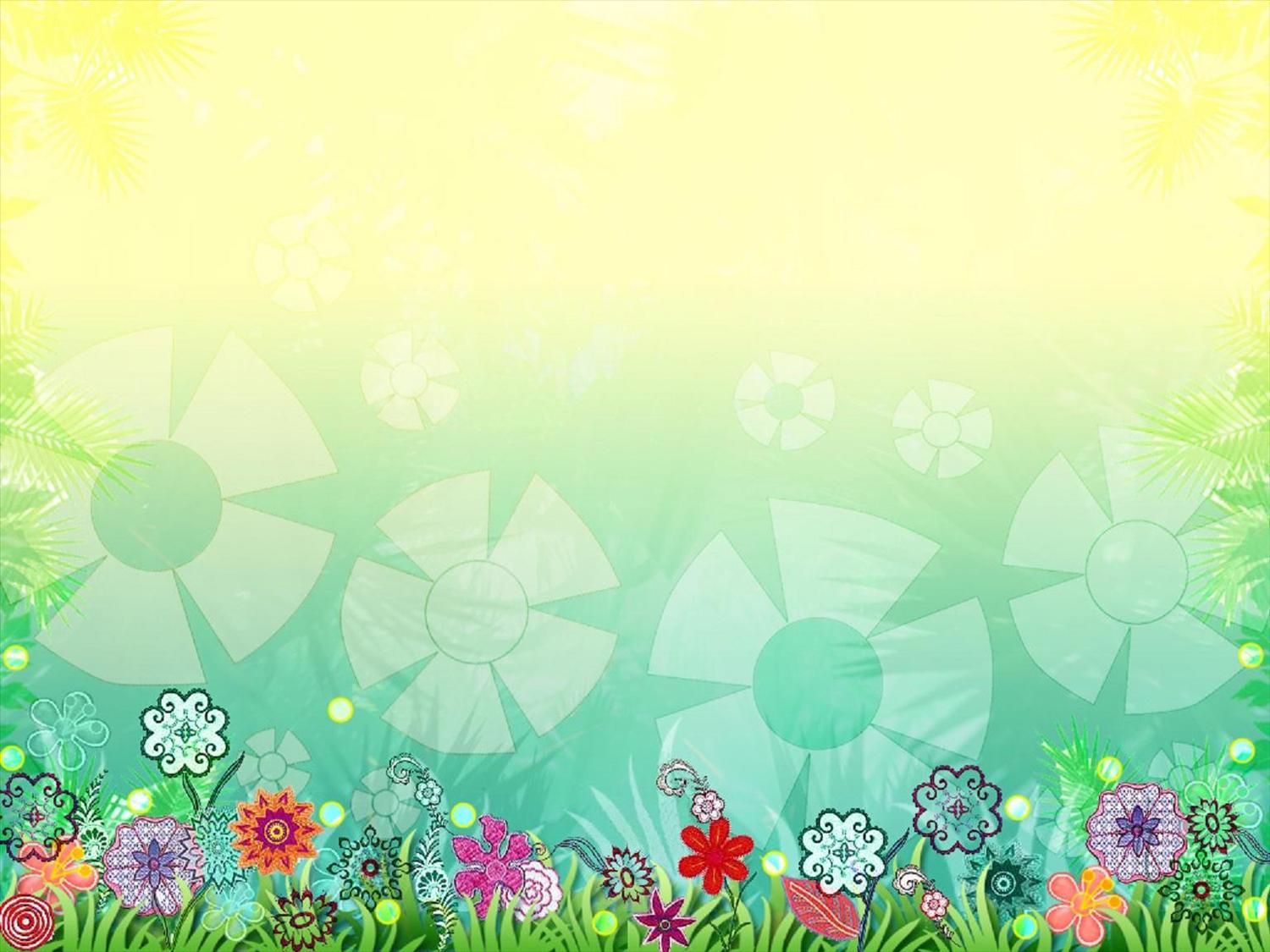 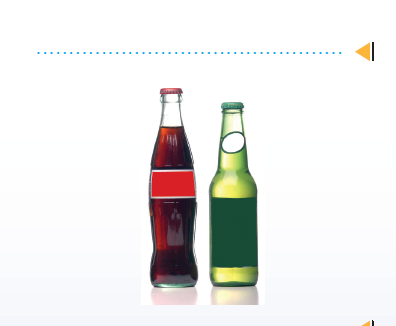 المشروبات الغازية تزيد فرط النشاط والتوتر والاكتئاب.
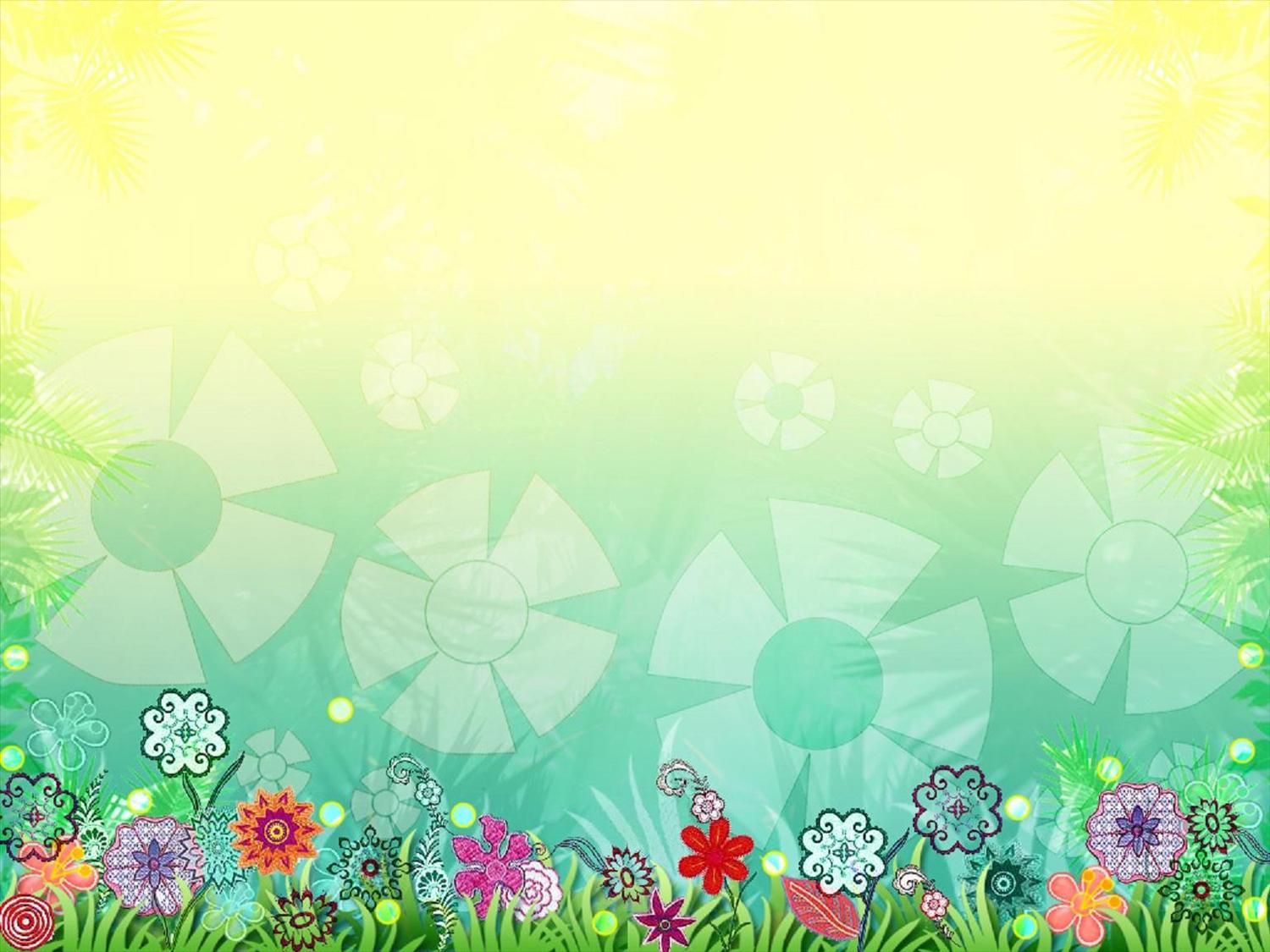 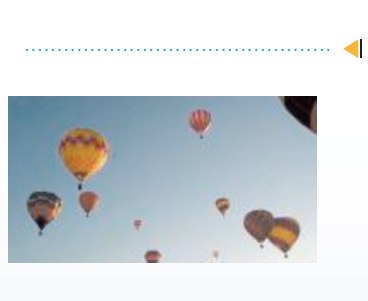 مدينة القحمة جاهزة لاستضافة مهرجان عسير البحري.
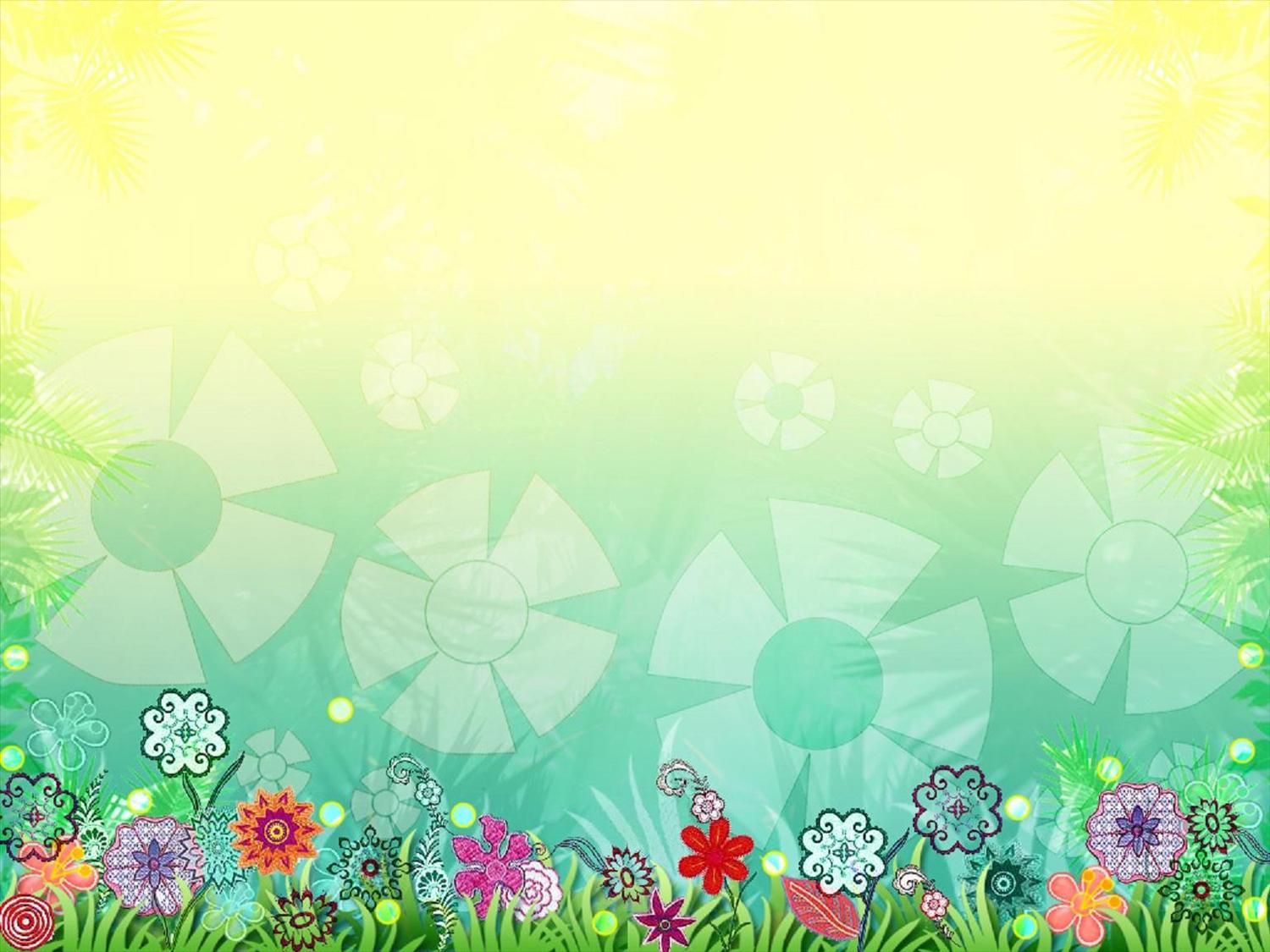 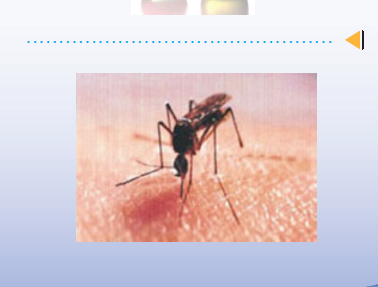 لقاح جديد يهاجم طفيلي الملاريا داخل البعوضة.
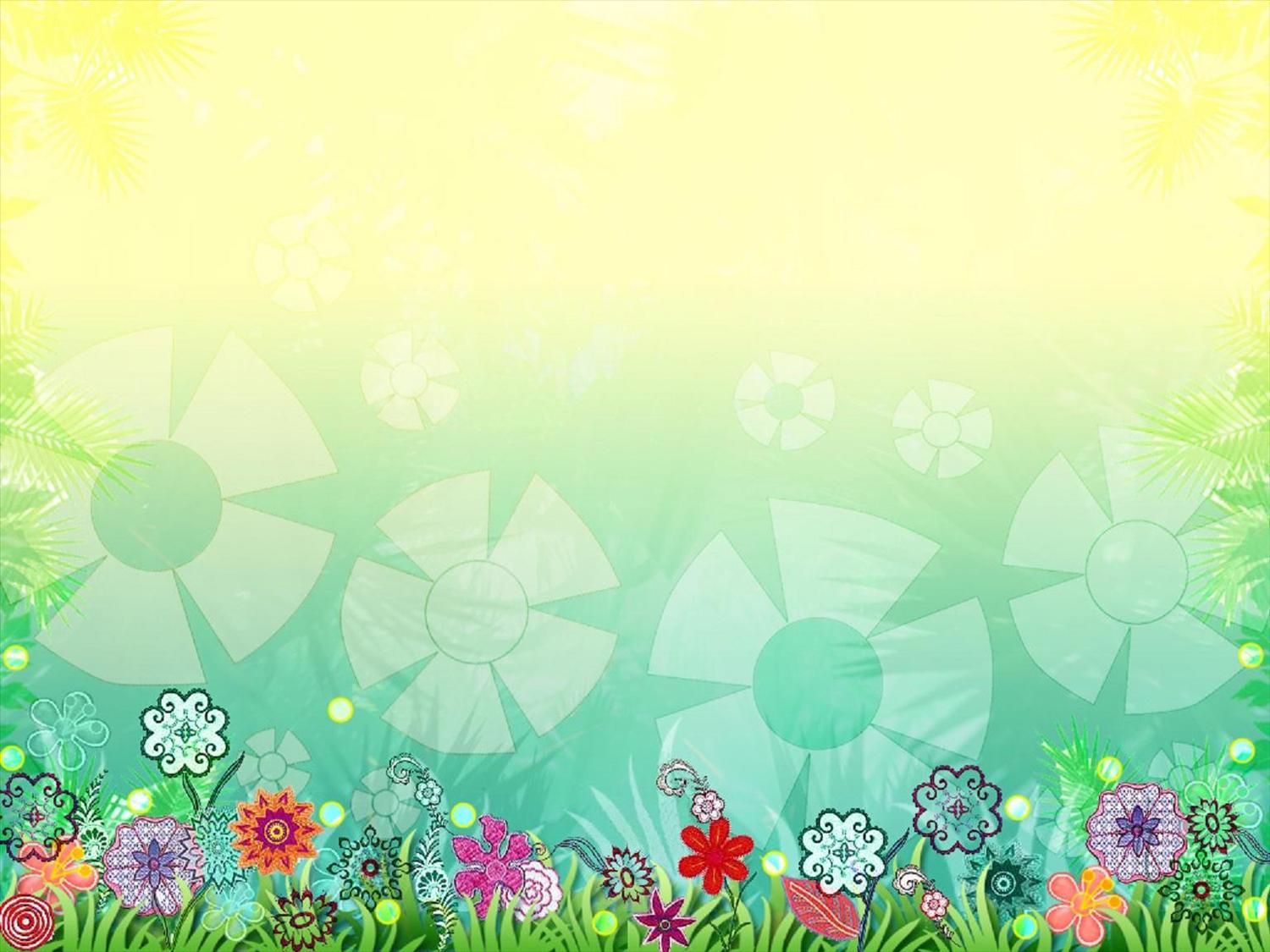 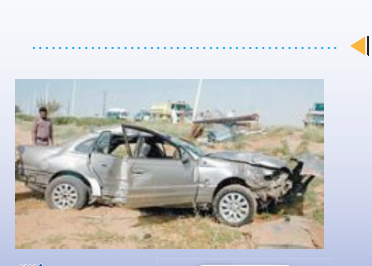 "سيارة مسرعة" تسقط المحول وتغلق طريق الاستاد بجازان.
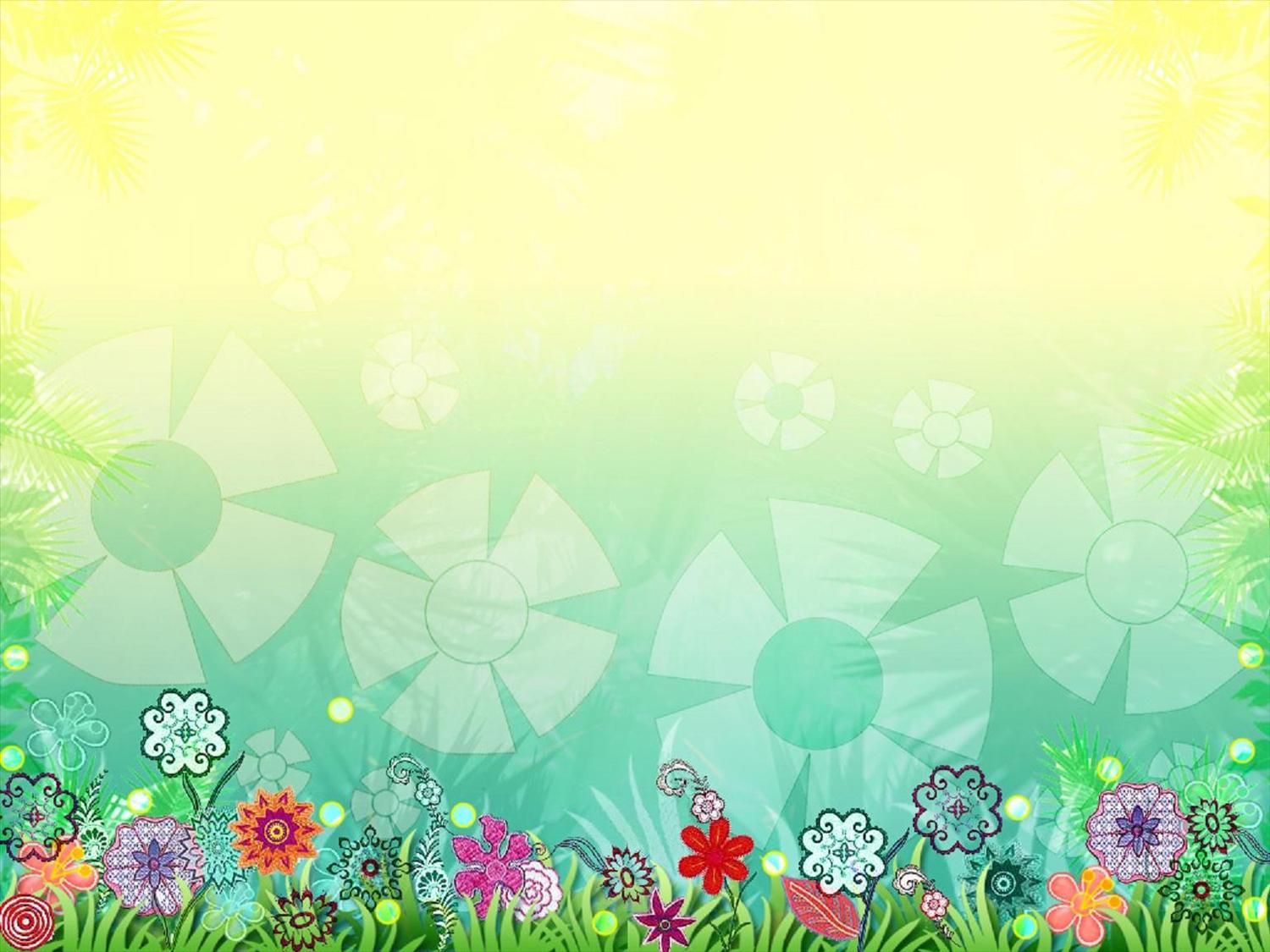 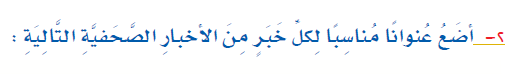 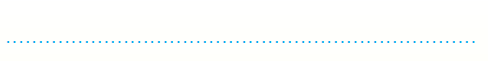 تدريب الطلاب على الكتابة الصحفية
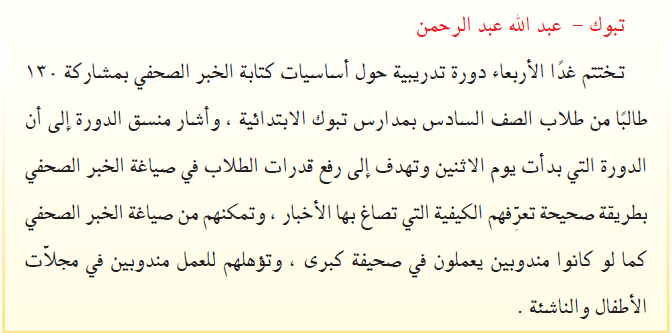 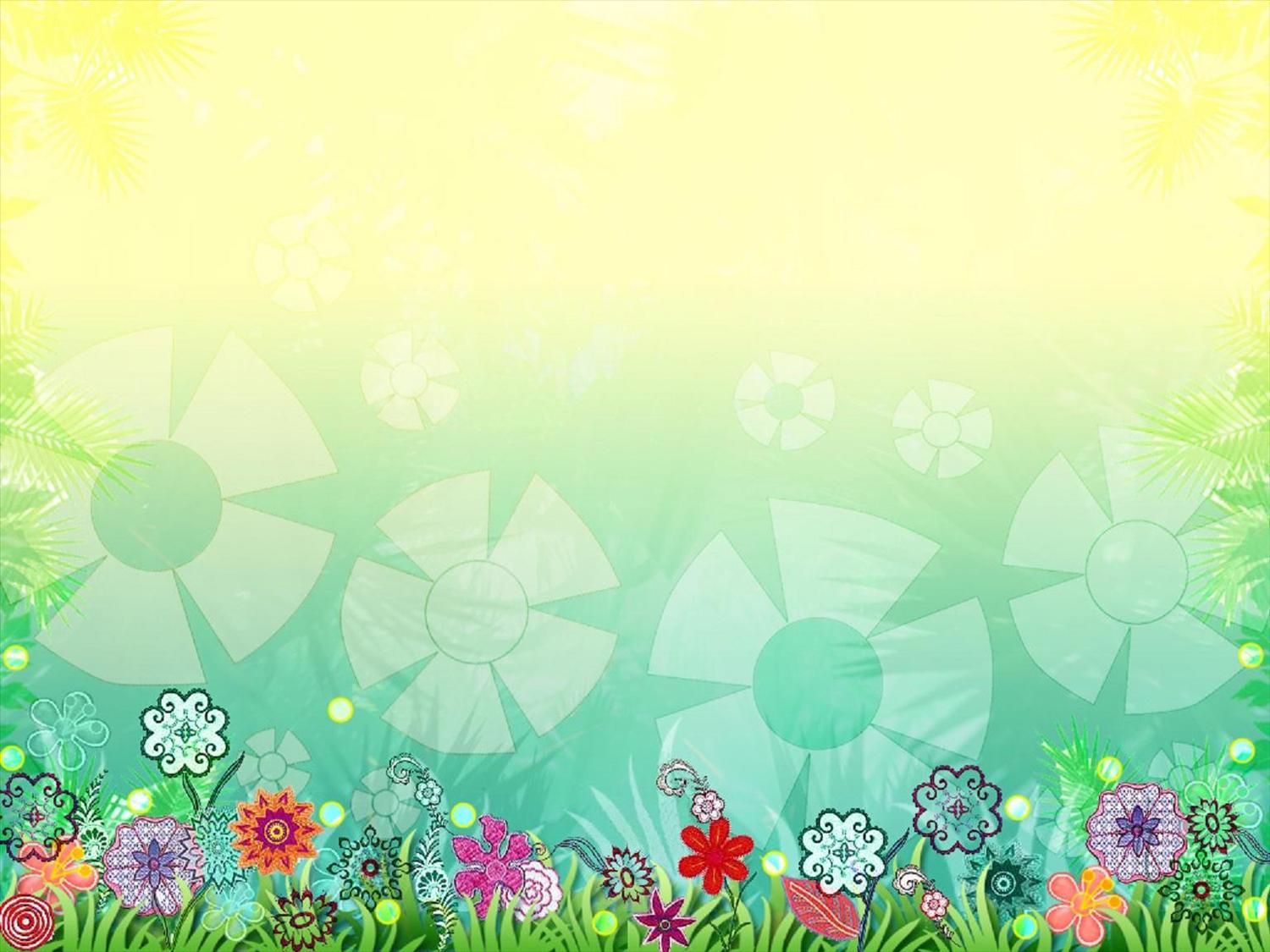 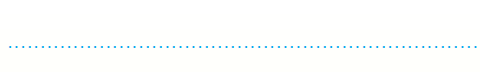 افتتاح مهرجان الربيع بالباحة
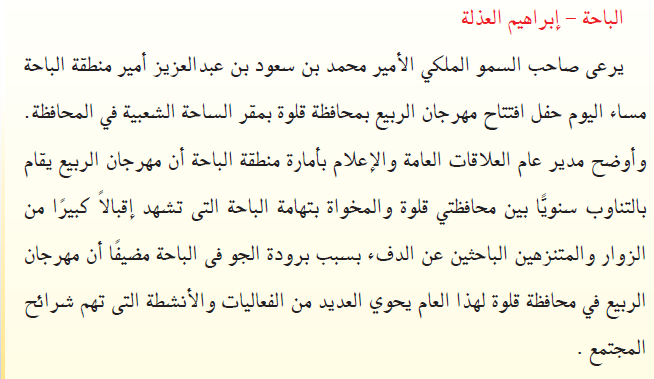 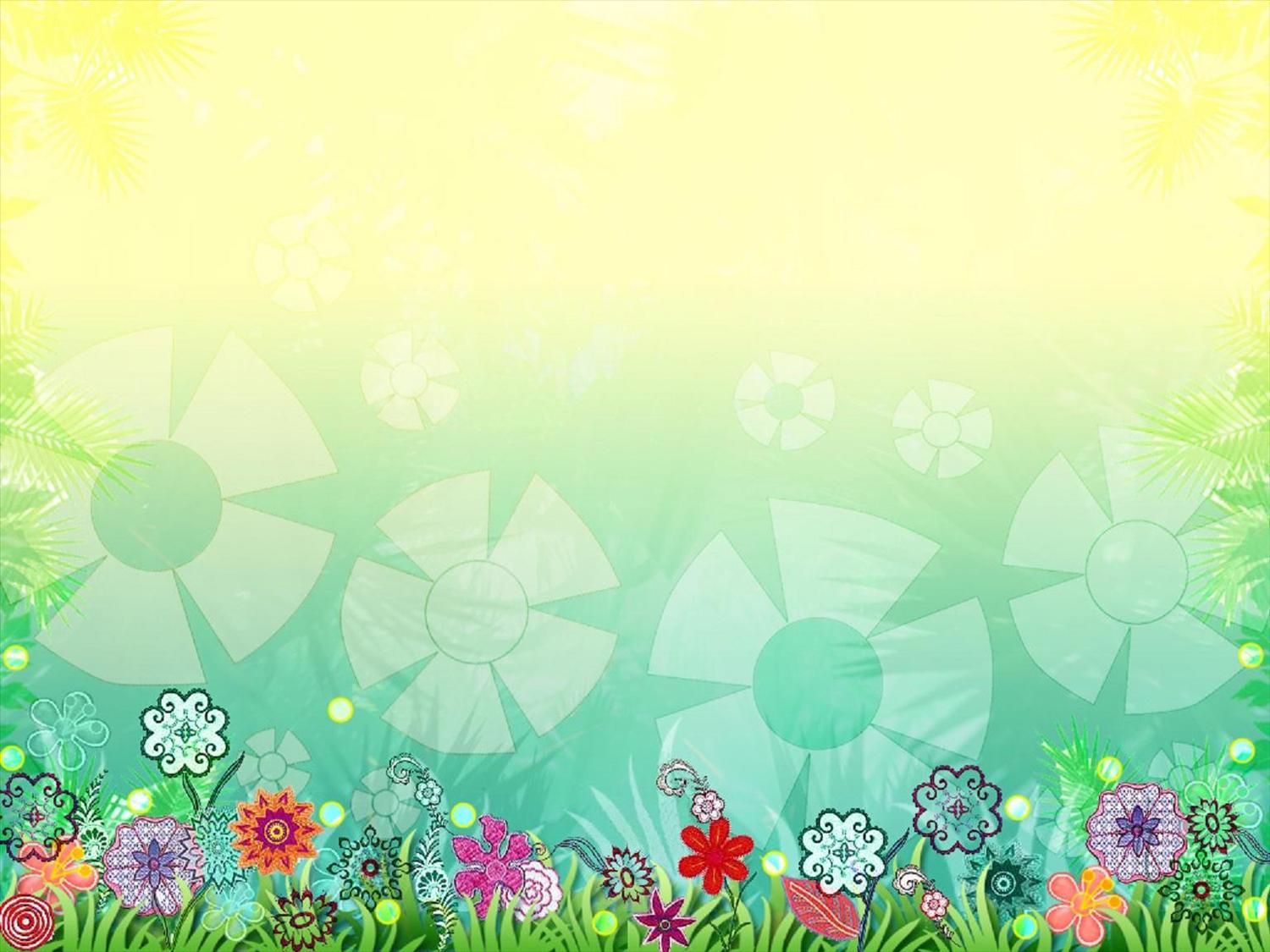 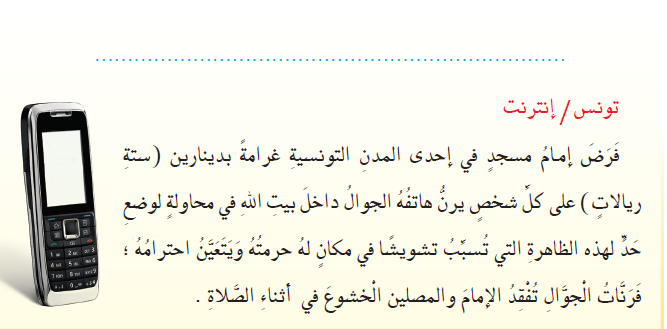 غرامة لمن يرن جواله في المسجد
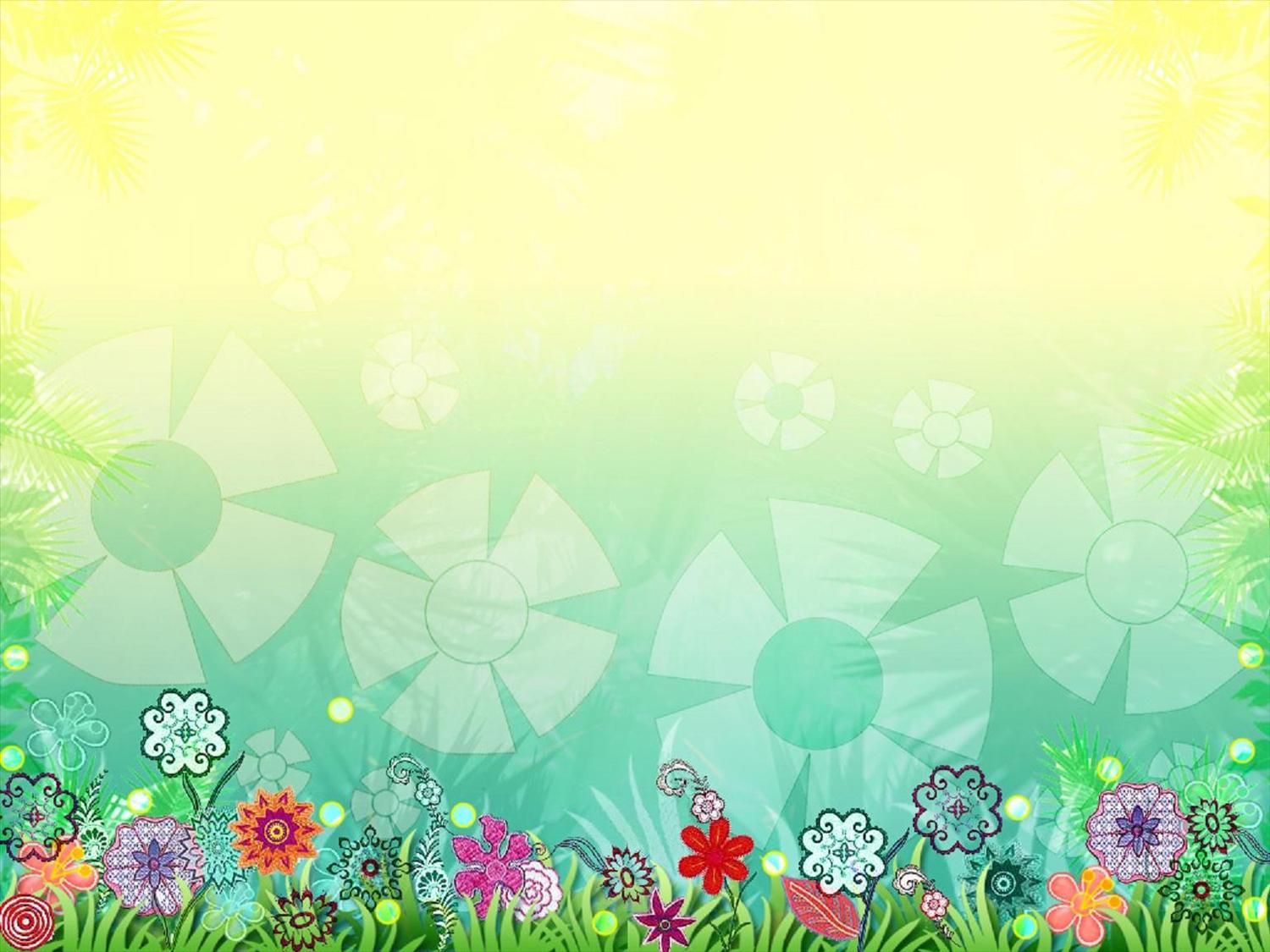 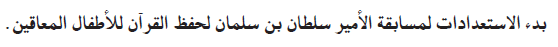 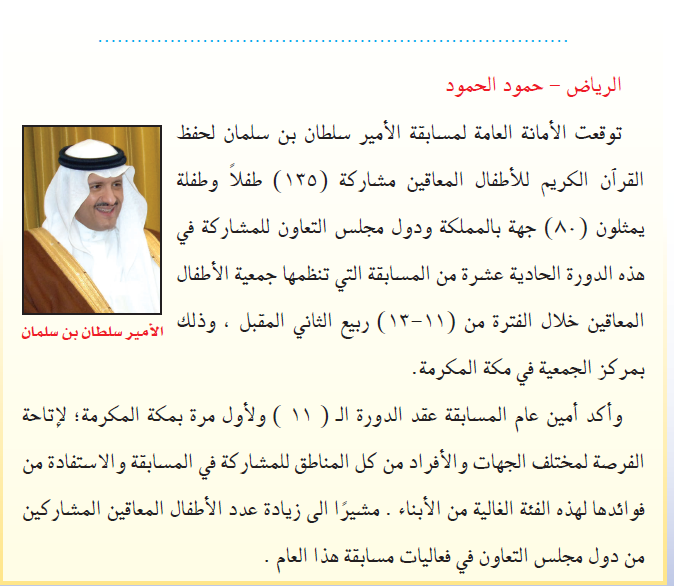 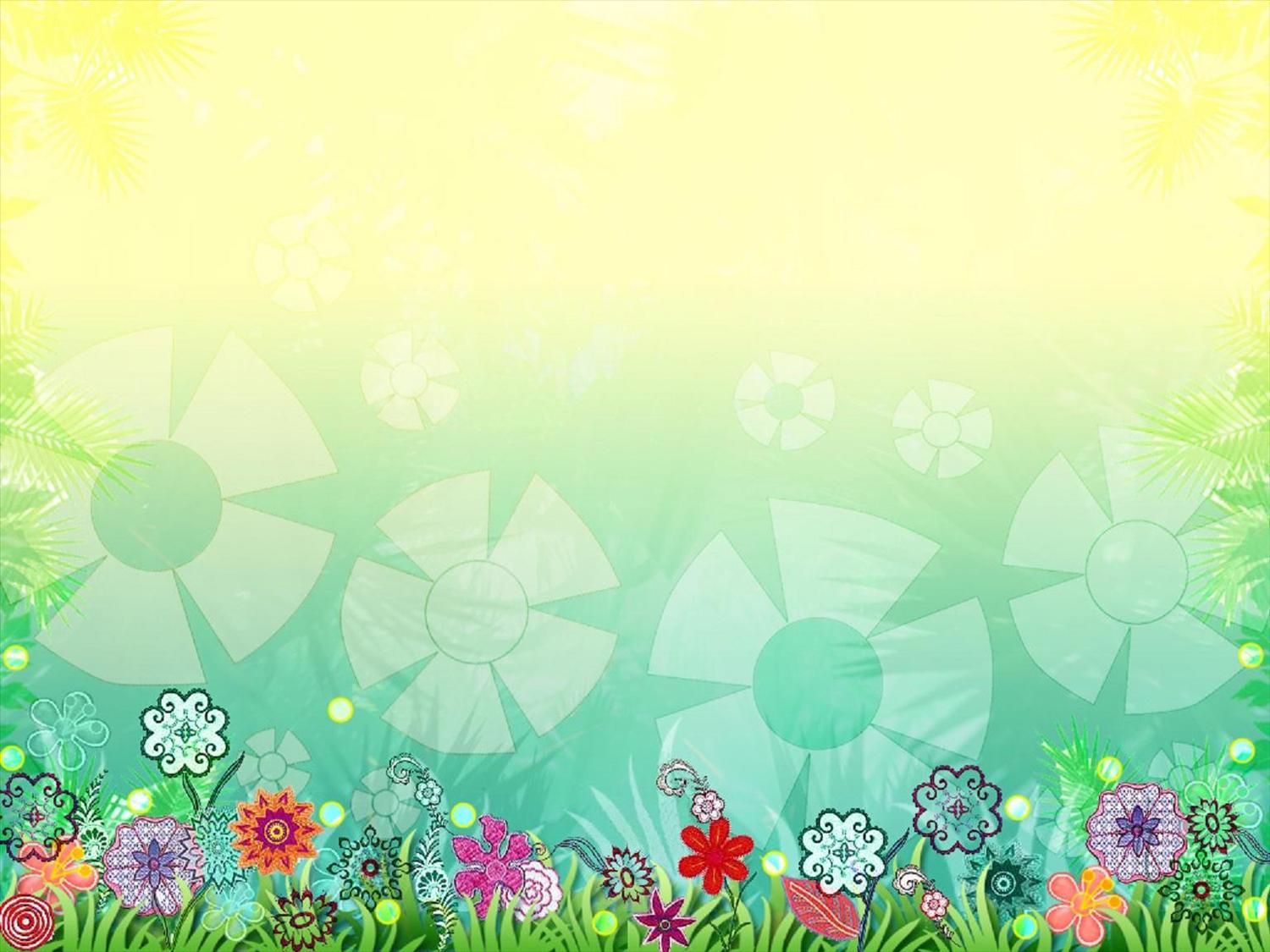 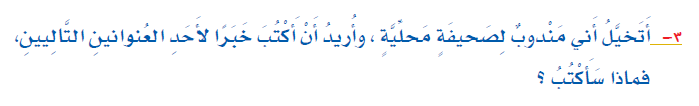 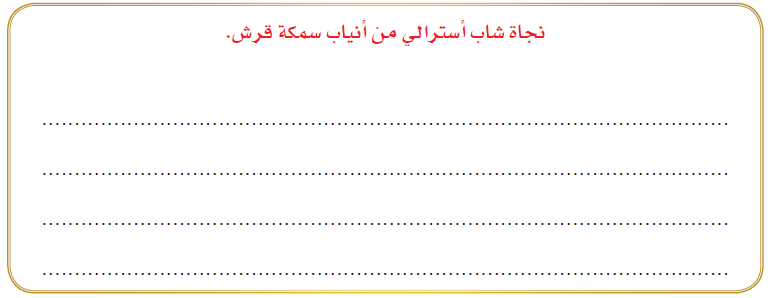 في يوم الاثنين قام شاب استرالي بالنزول إلى المحيط علماً بأن مكان نزوله لا يسمح فيه للهواة والغطاسين بالنزول؛ لكثرة وجود أسماك القرش به ولذلك عند قيامه بالغطس قامت سمكة القرش بالانقضاض عليههi.
ولكن يشاء الله ان يمر خفر السواحل من هناك أثناء تمشيطهم للمكان فيسمعون استغاثة الرجل فيقومون بإنقاذه بأعجوبة، لذلك يجب على السباحيين الالتزام بالتعليمات التي تصدر.
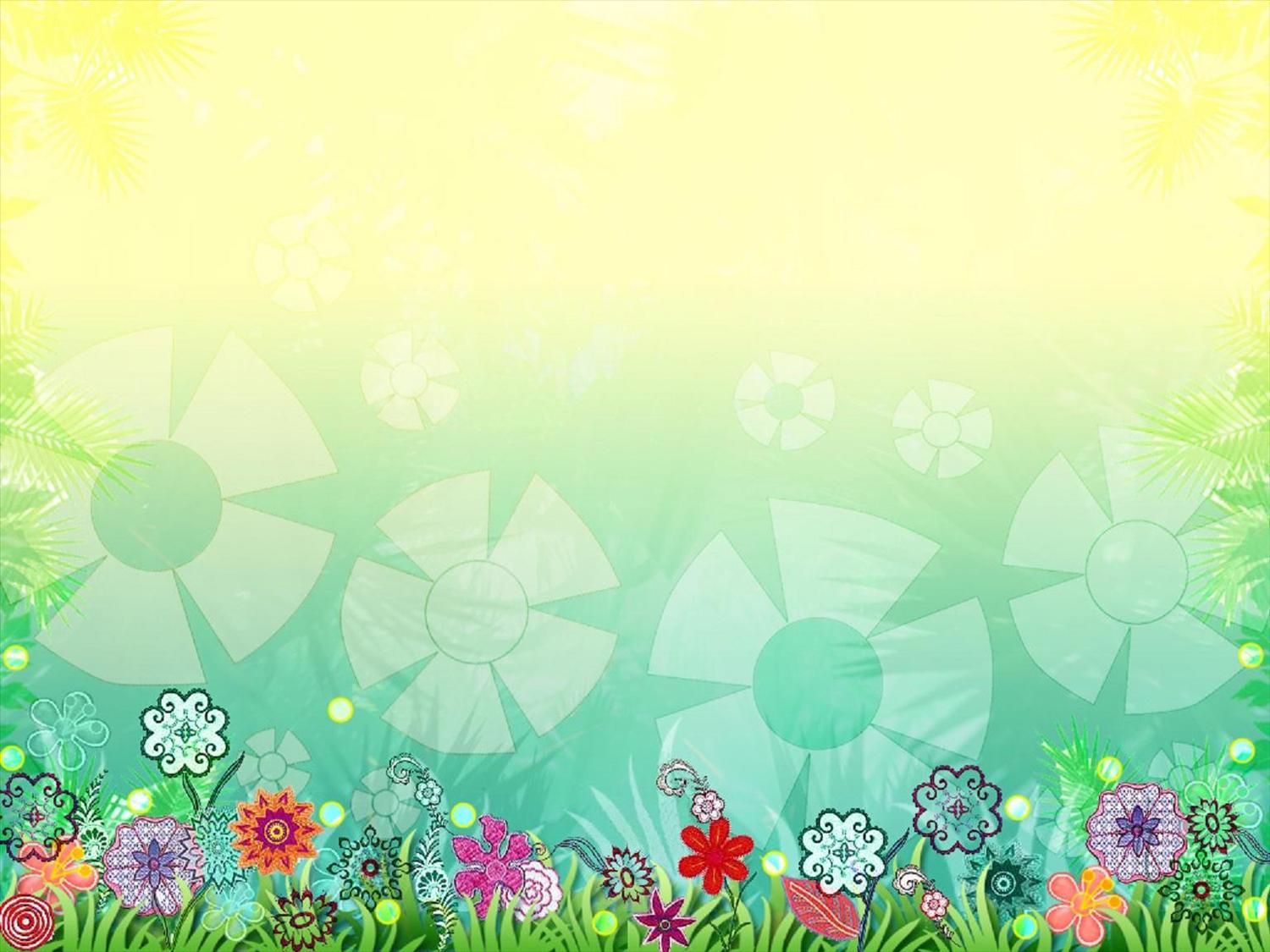 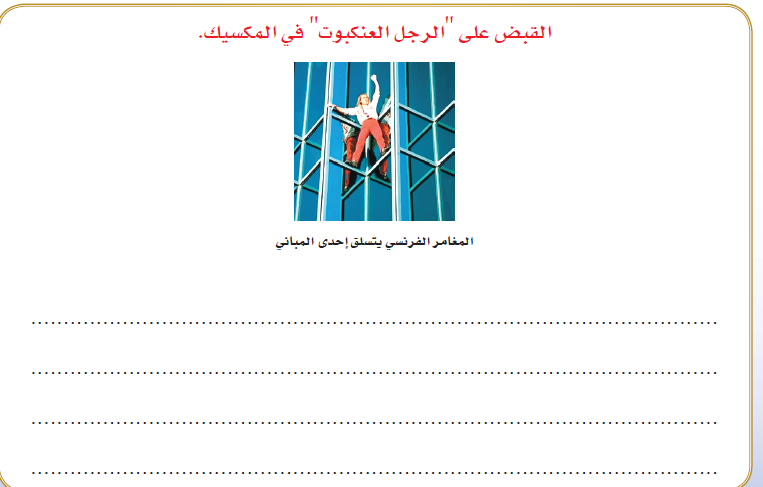 انتشر بين الناس في الآونة الأخيرة خبر وجود الرجل العنكبوت ورؤيتهم له يتسلق العديد من الأبنية مما أثار تخوفهم؛ فقامت السلطات بتحري الخبر حتى رصدته وقامت بالقبض عليه لتجده مجرد مغامر يهوى تسلق المباني ولا يثير أية مشاكل أو مخاوف.
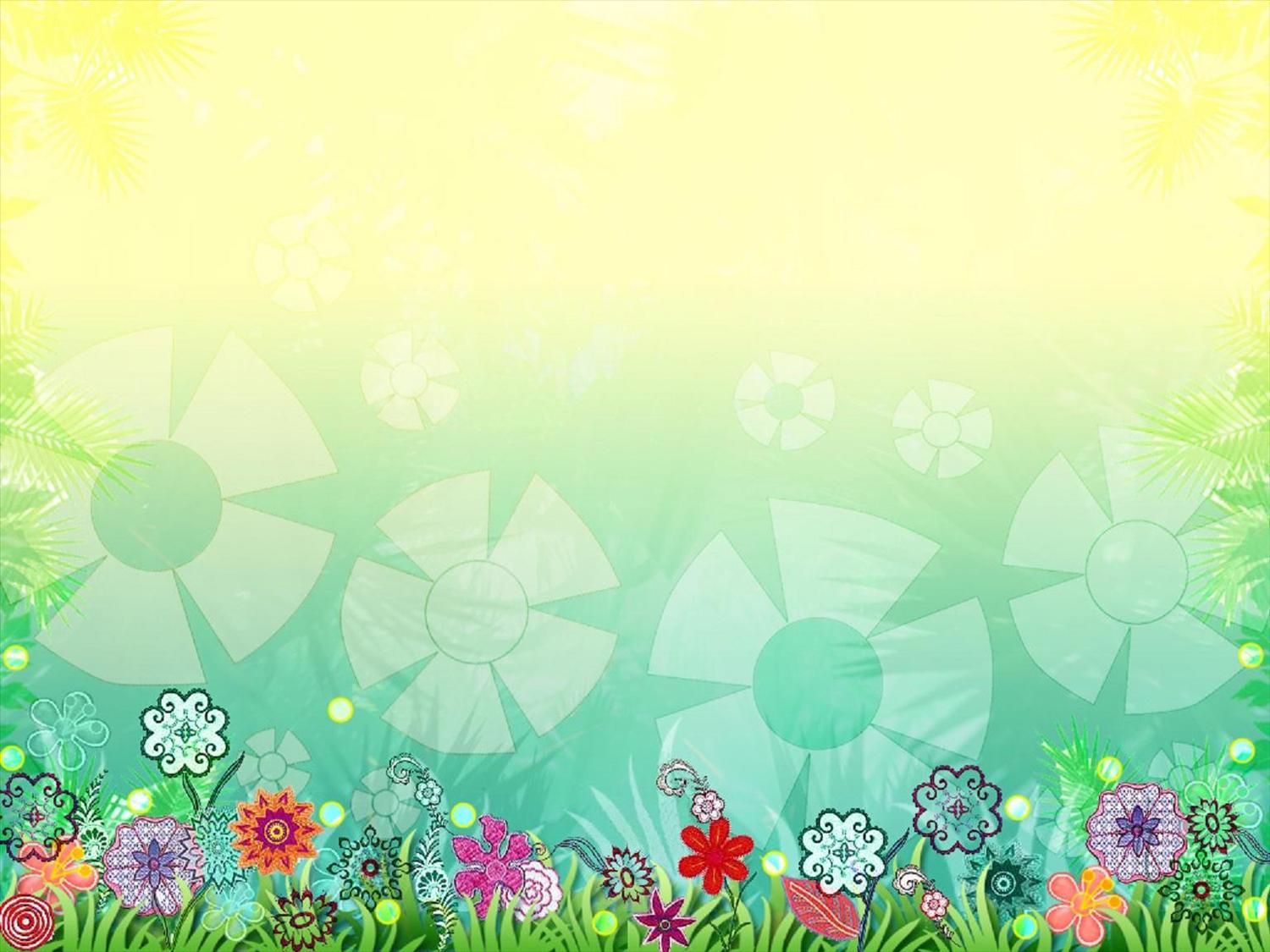 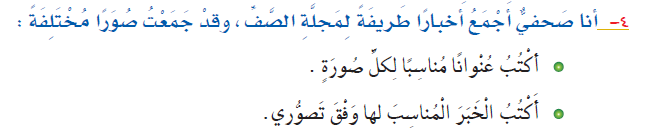 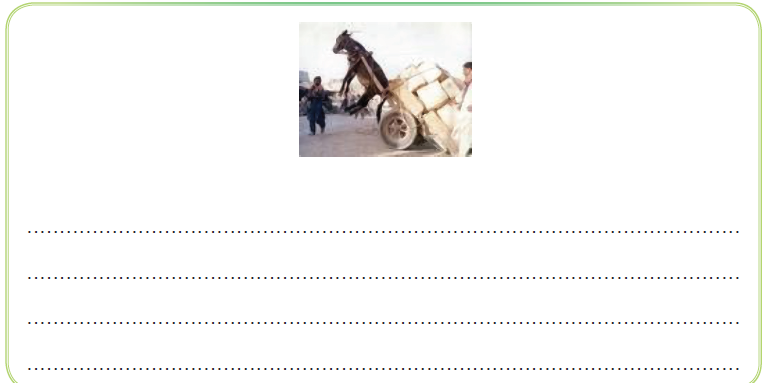 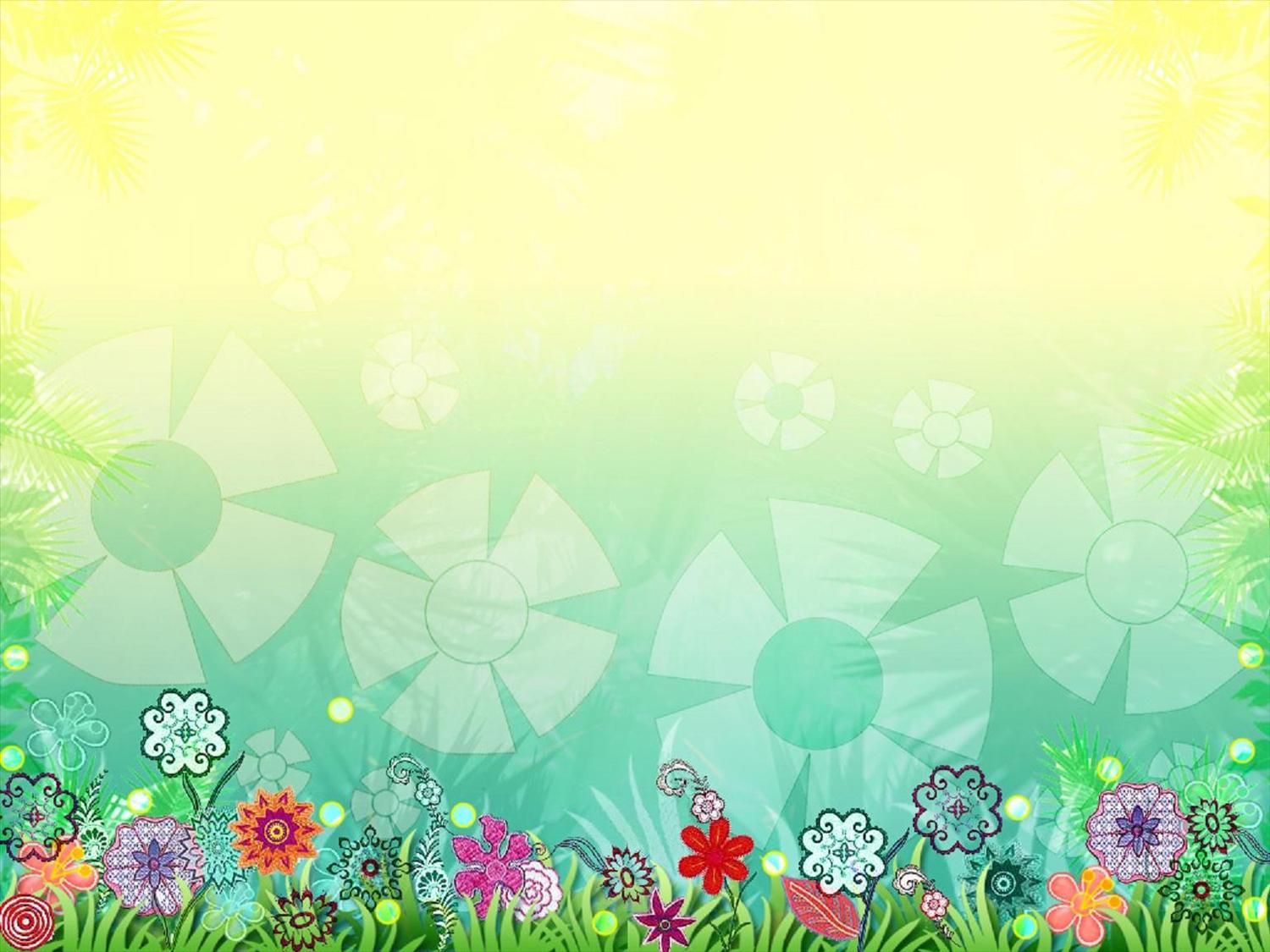 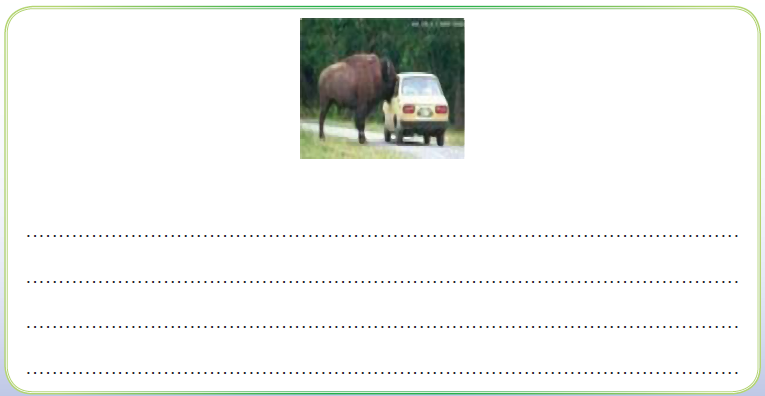 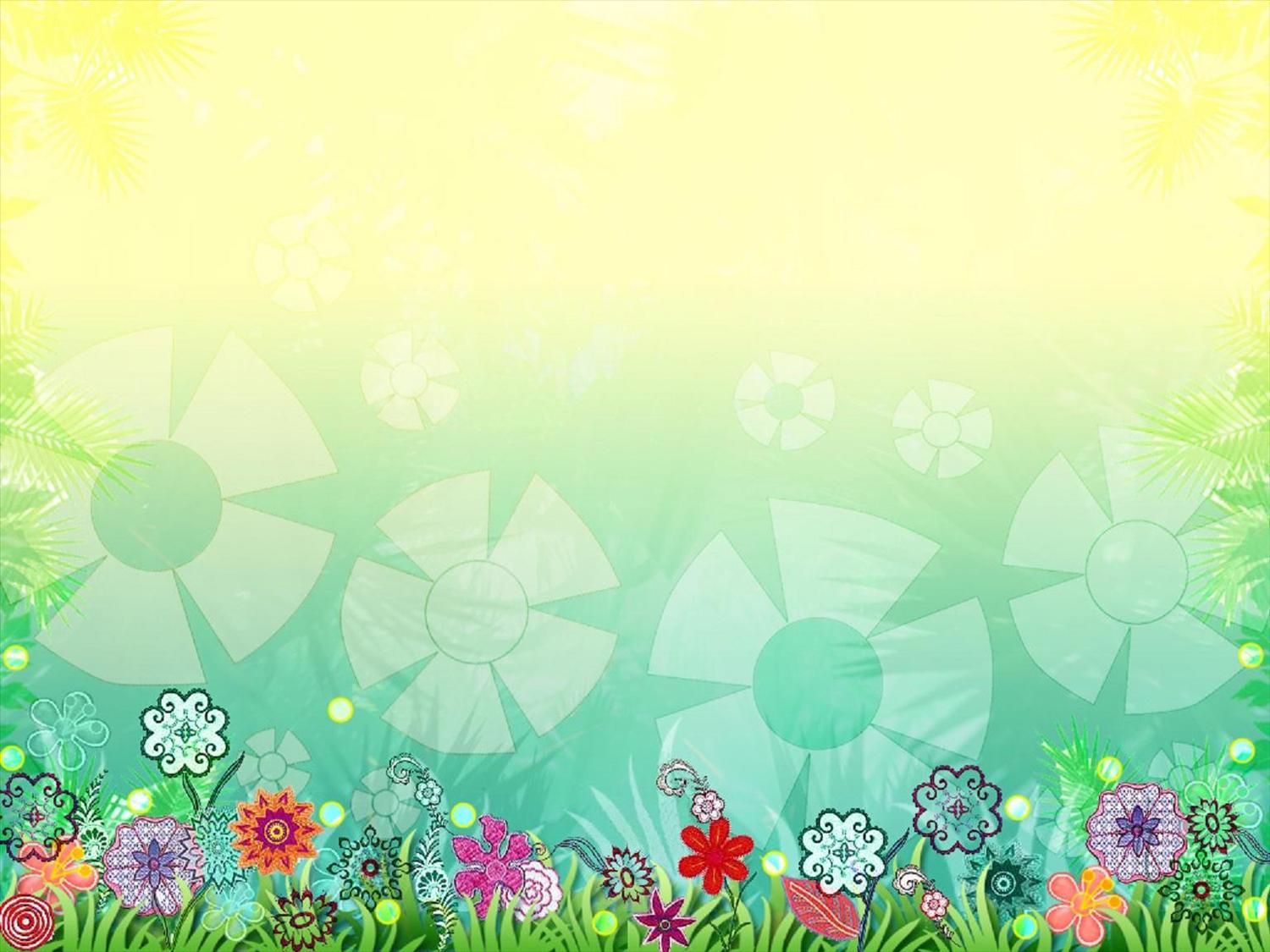 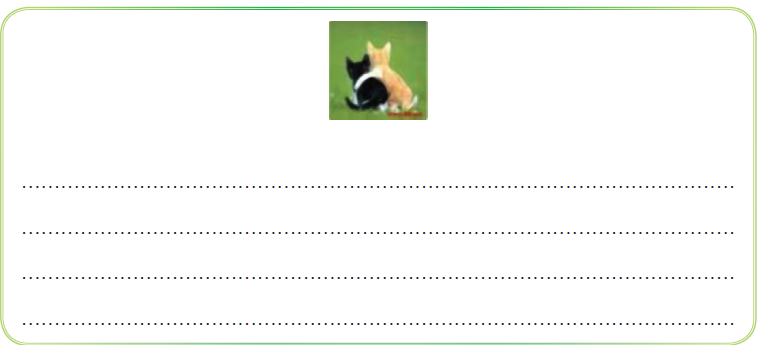 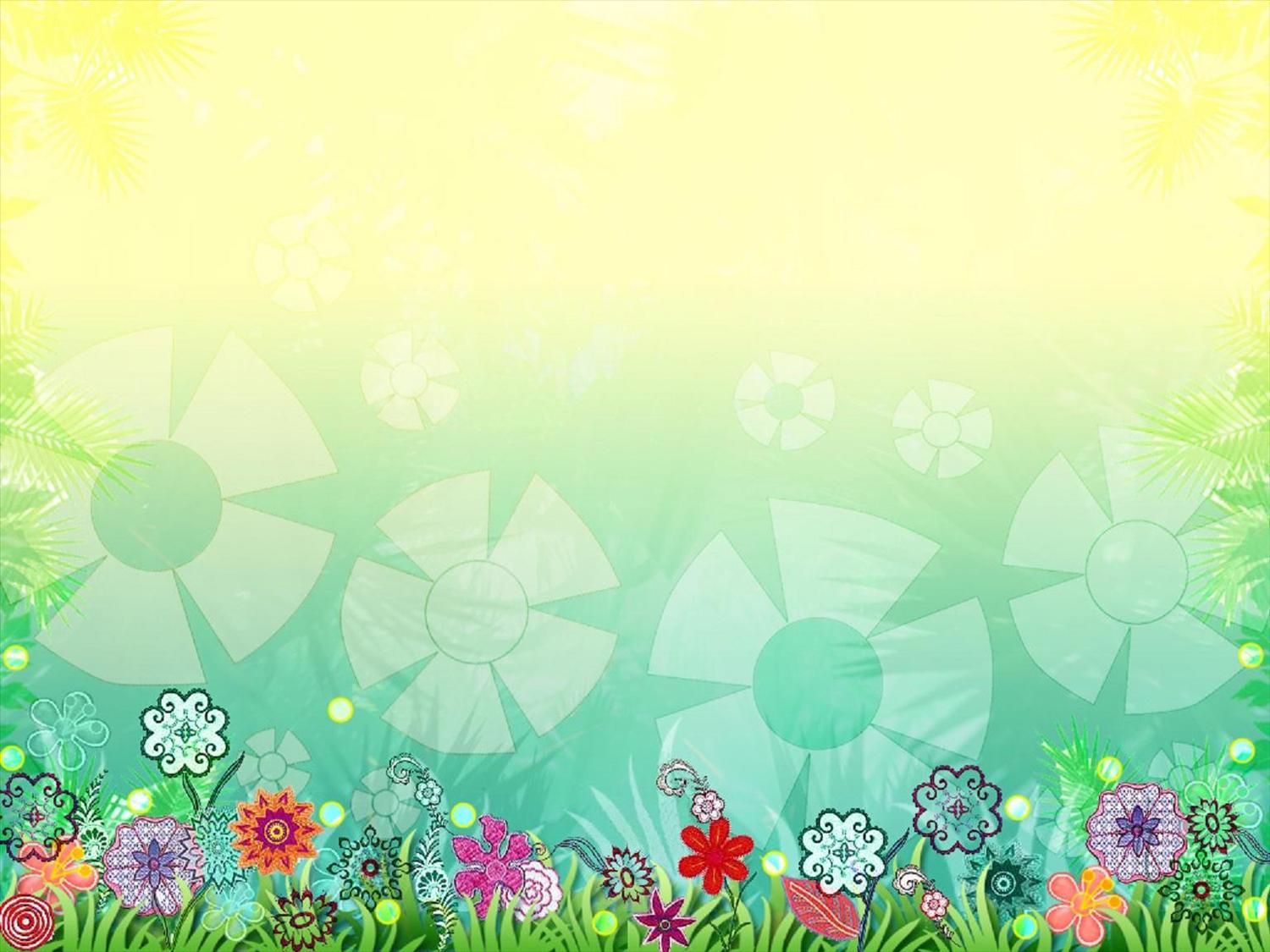 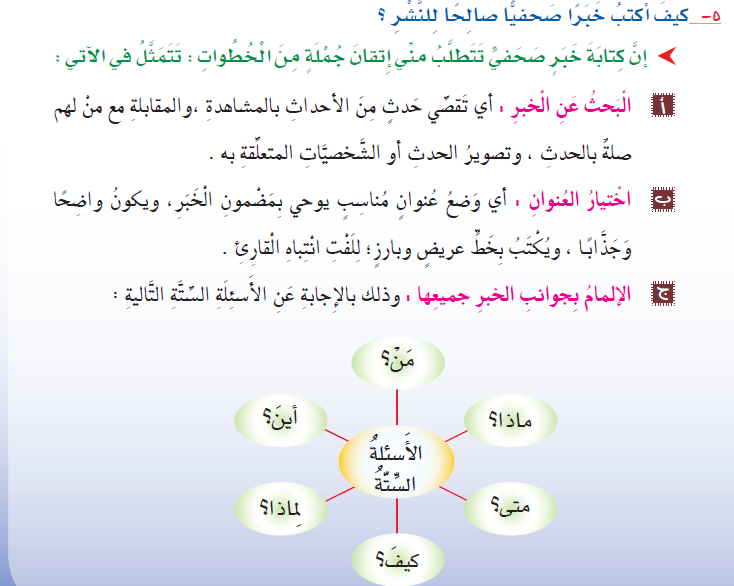 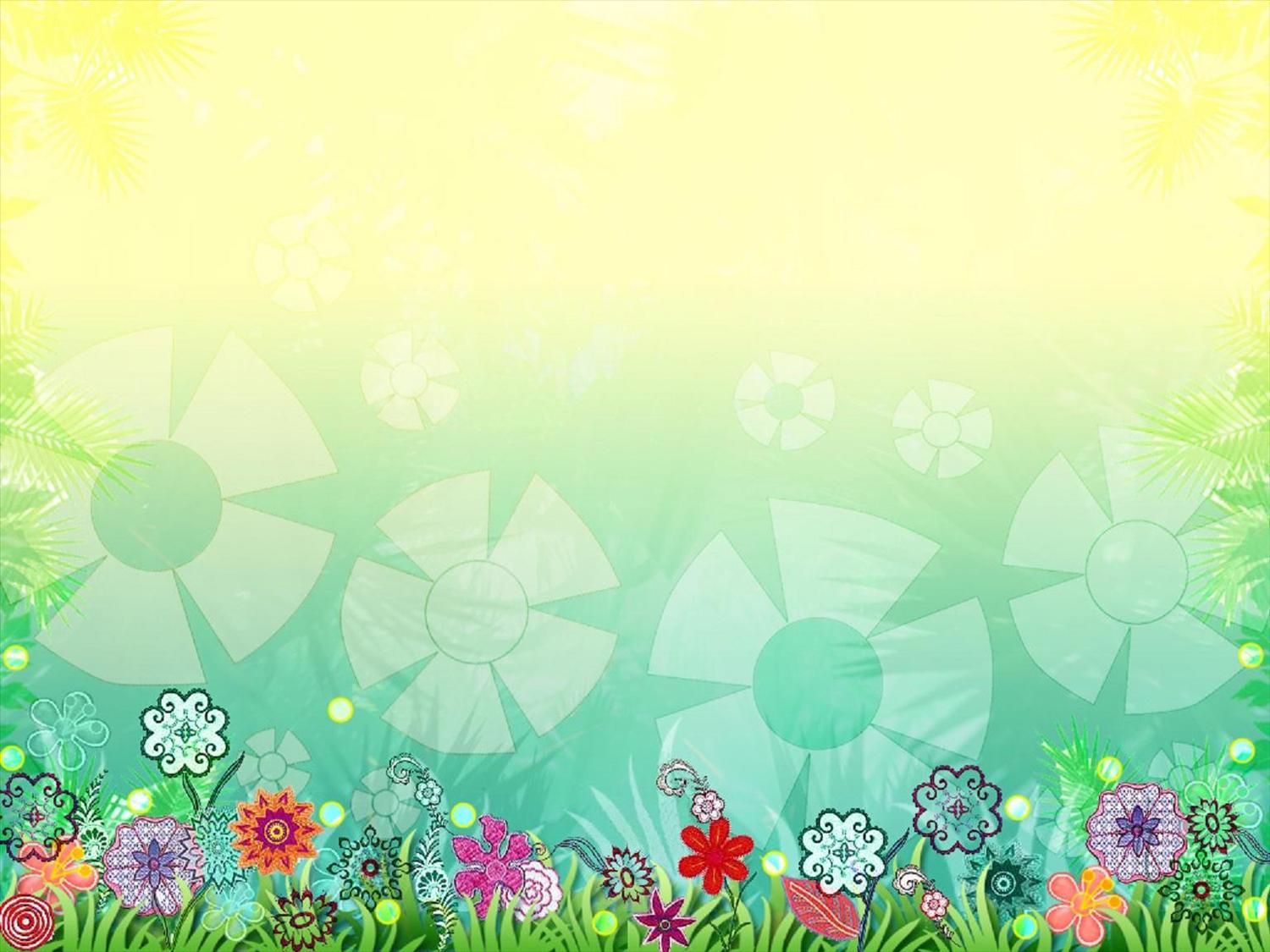 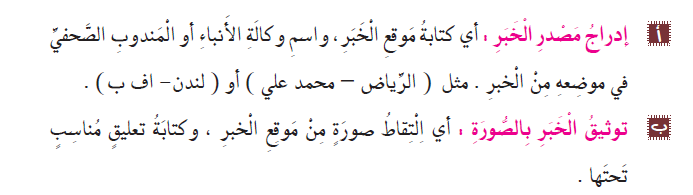 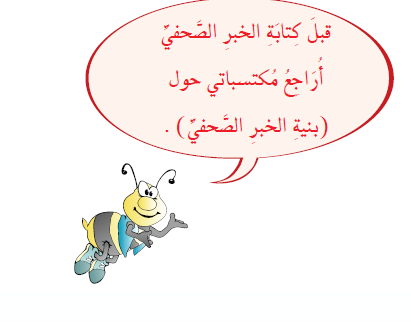 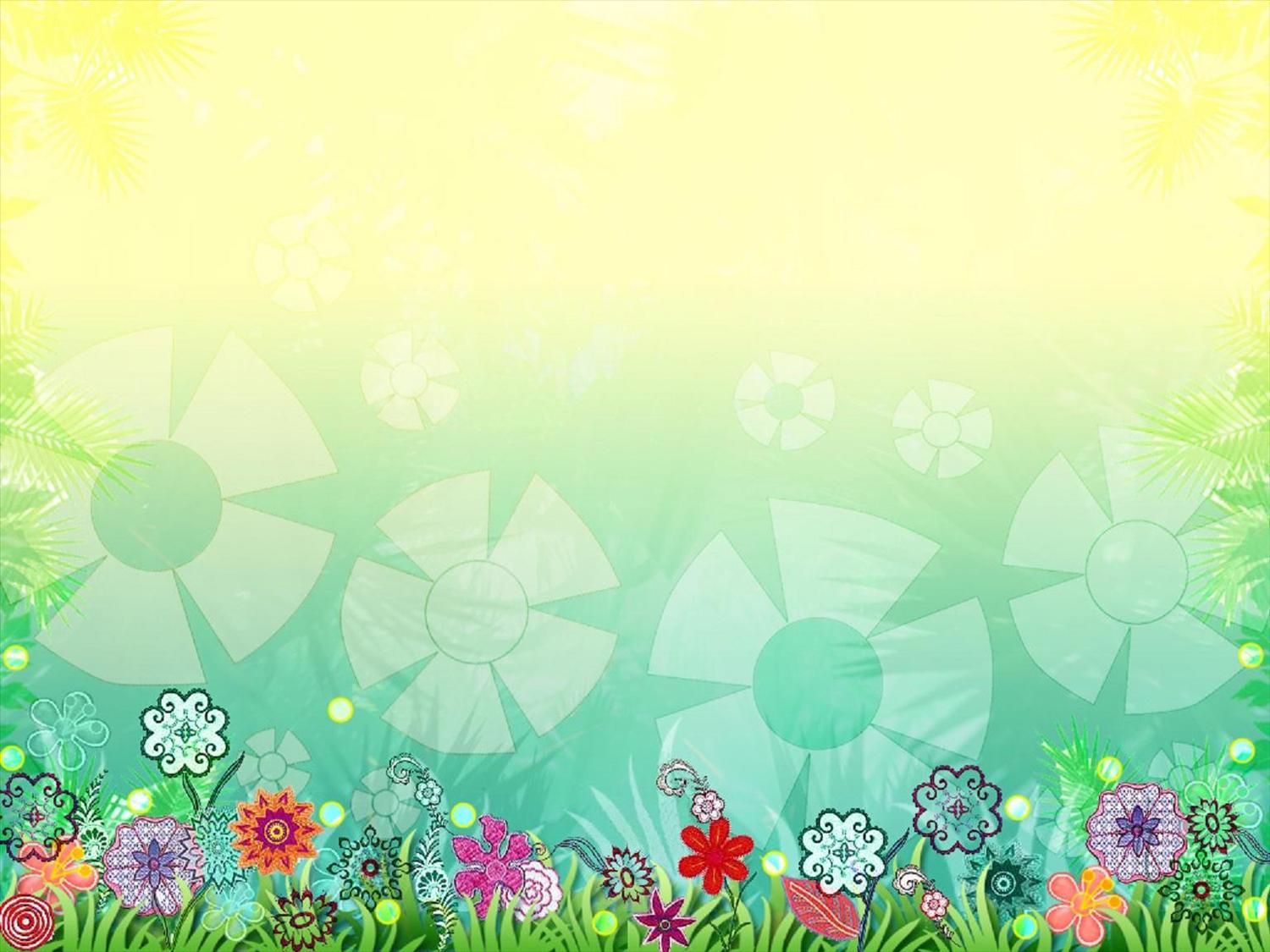 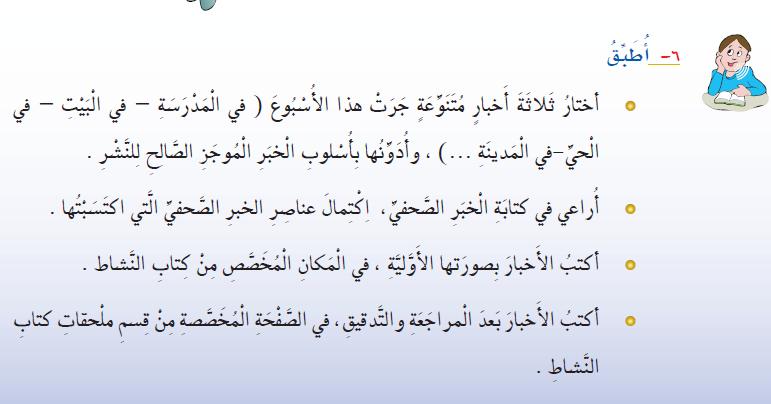 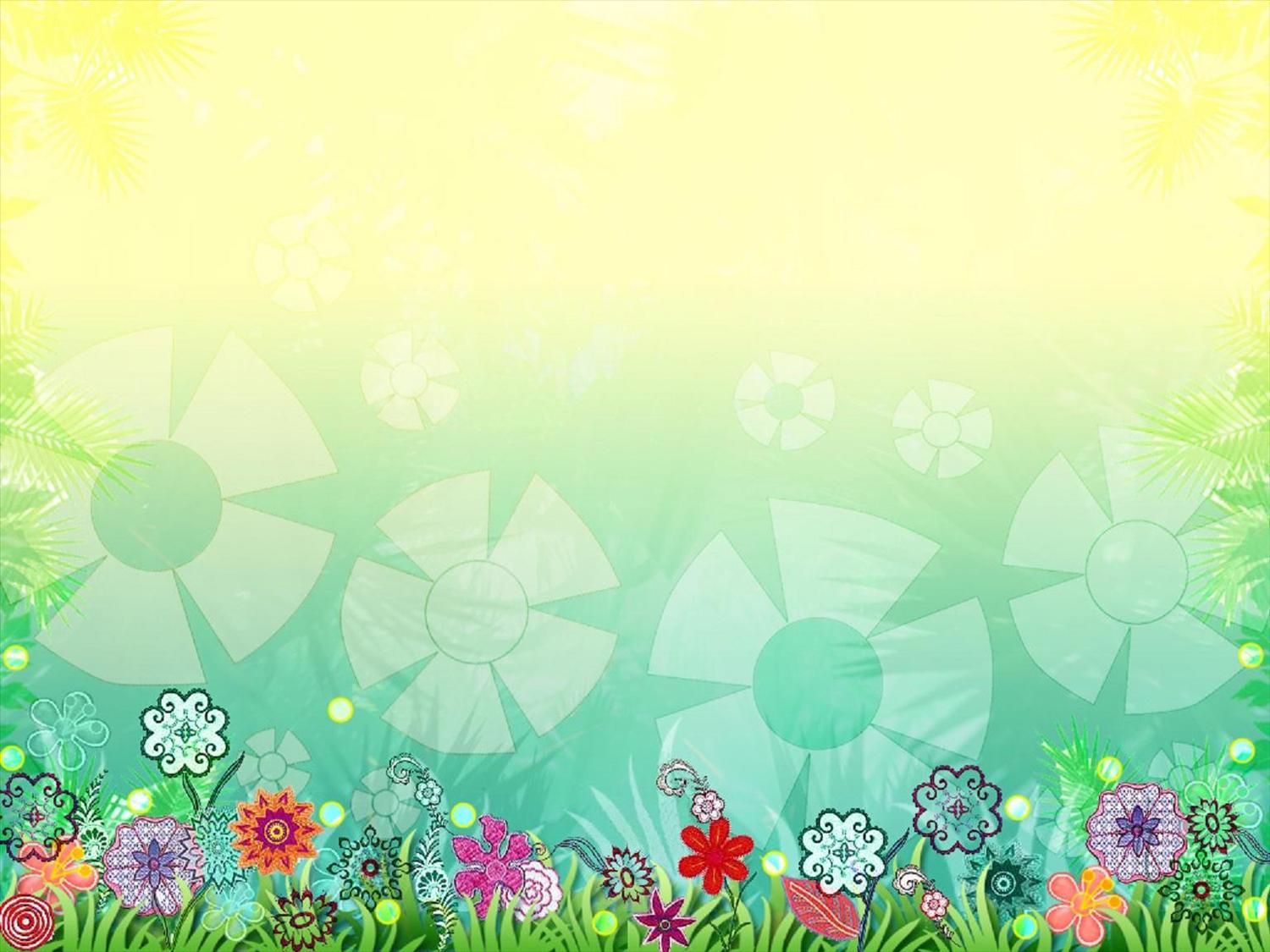 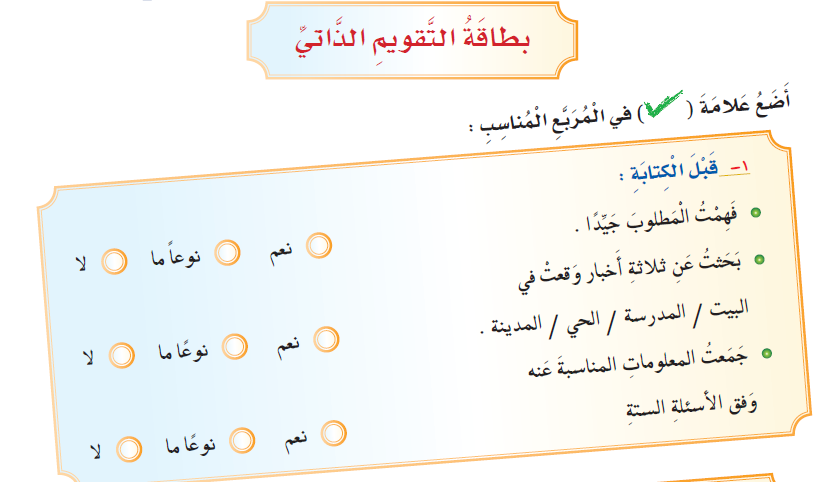 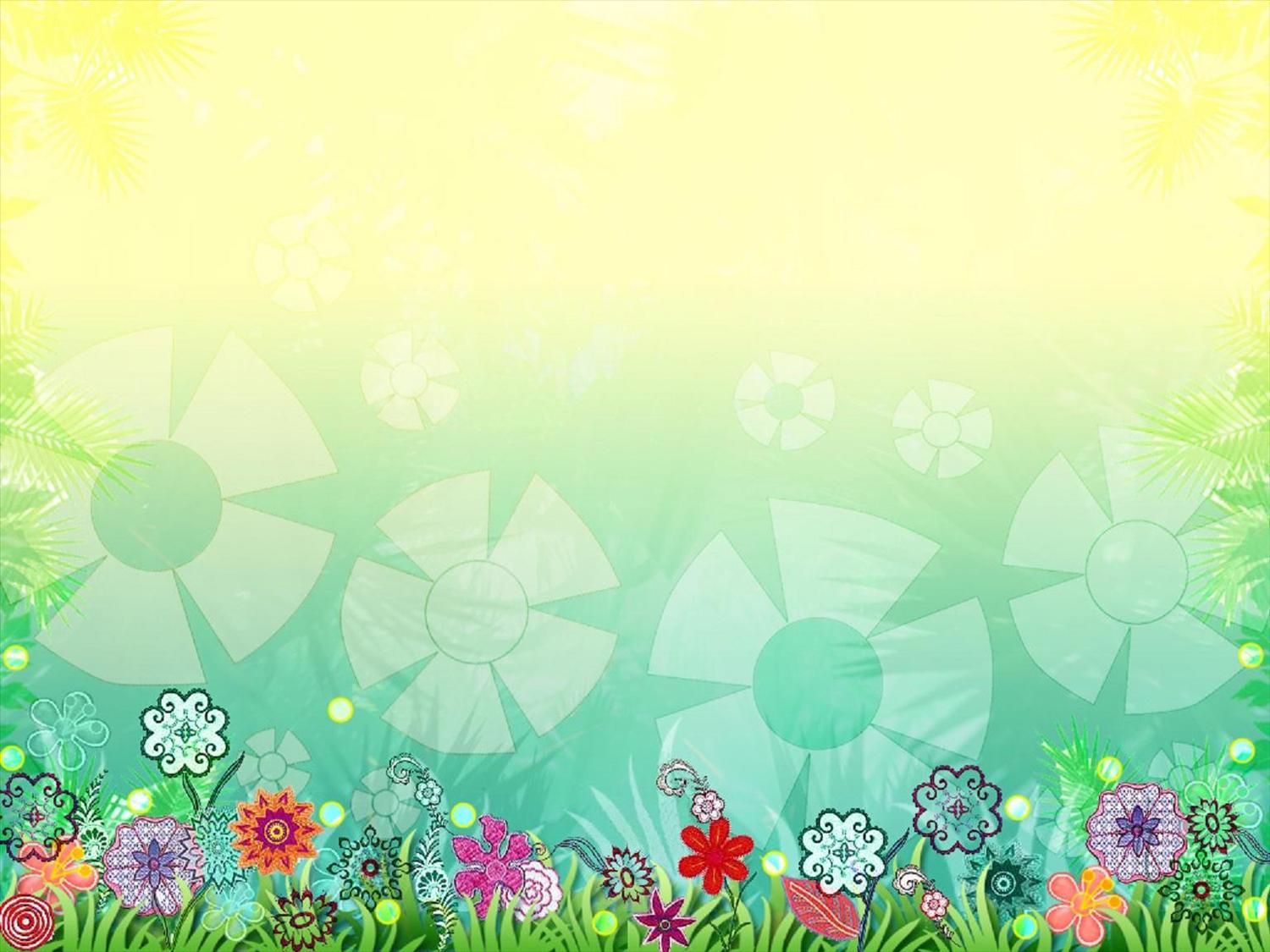 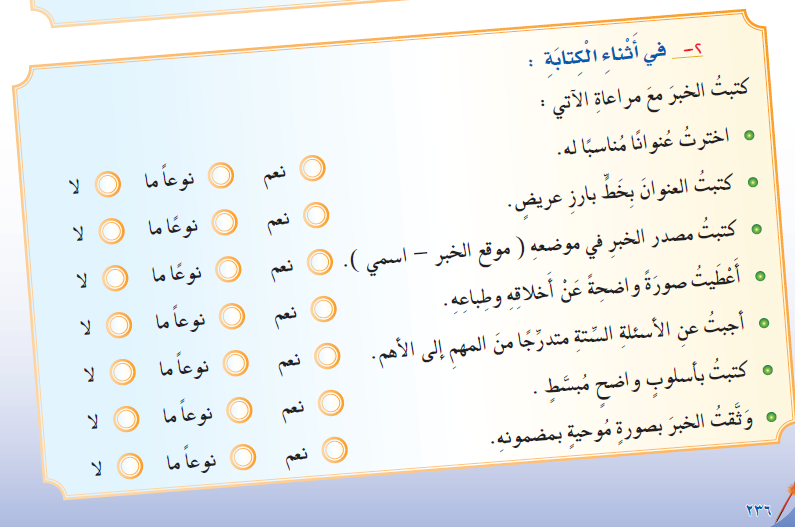 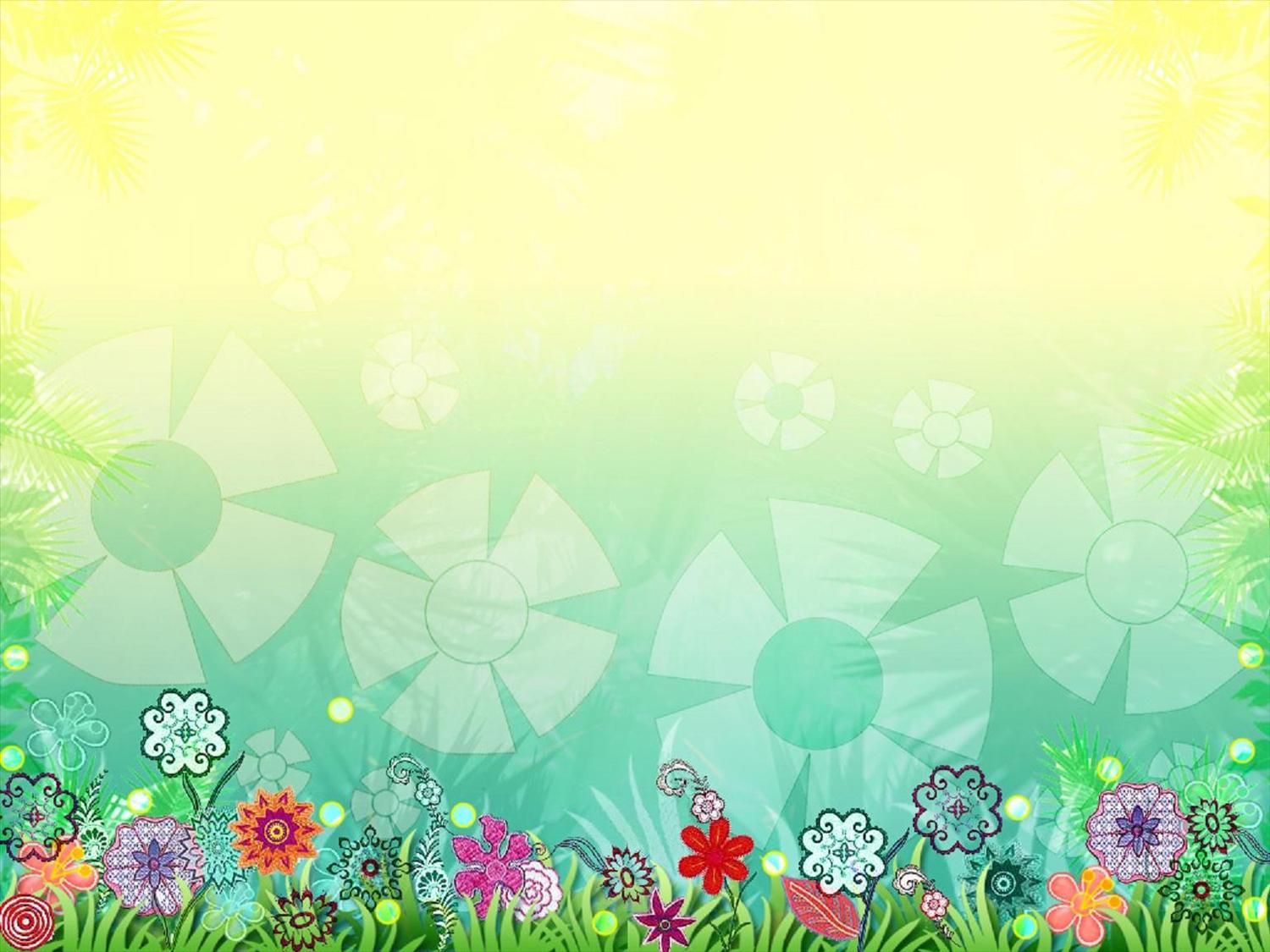 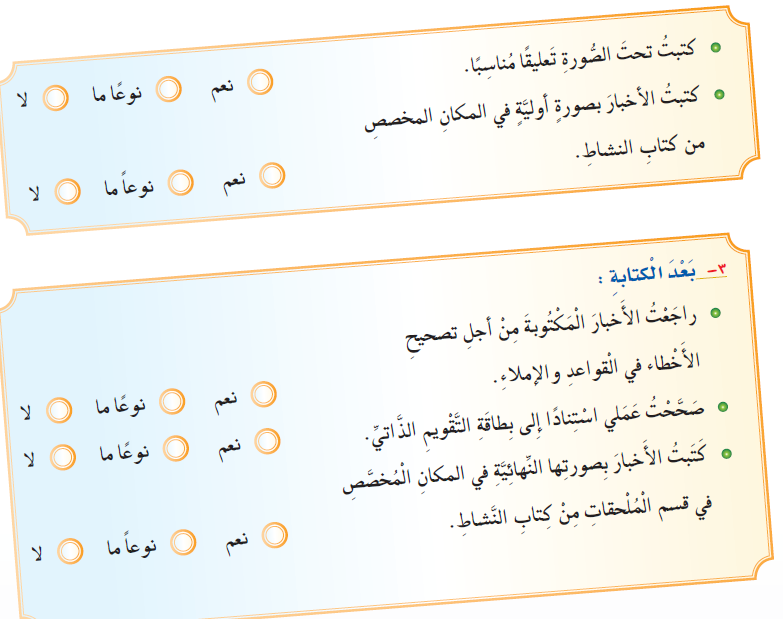